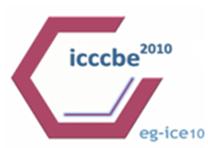 Poster title for icccbe2010 (Maximum two lines centered)
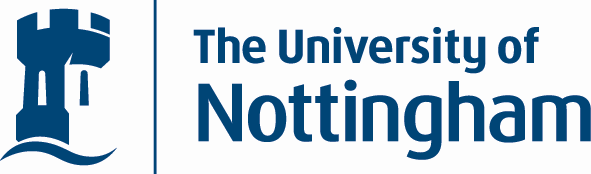 A Author1,2, B Author2 and C Author1 (1 line max. No titles)
Introduction

These instructions are intended to guide authors when preparing the poster for the International Conference on Computing and Civil Engineering (icccbe) – 2010. Authors are requested to adhere to the format specified in this template including the poster size (A2) and margins. The best results are achieved if authors would overwrite the texts in this template file with their own. Any text copied from other documents must be pasted as “unformatted text” using the “Paste Special” menu command. This poster template uses the Calibri font throughout. 
The font size of the poster title is 54pt and the maximum length of two lines. The authors is 40pt with maximum of 1 line and no titles (Mr, Mrs, Prof…etc) should be included. Affiliation is 32pt with italic font. Body text is size 24 and justified and  headings are  40pt. Body text size in references would be 20pt.
Second and subsequent paragraphs are indented 1cm from the left-hand margin, with no extra lines between the paragraphs. 
Emphasized words in running text should use italic. Bold or underlined texts should never be used. The only exception for using bold is when denoting vectors. Special characters should use the Symbol or Arial Unicode fonts.
Authors are allowed to change the  titles and the length of the body of each section to suit their needs.
Results

Xxxxxxxxxxxxxxxxxxxxxxxxxxxxxxxxxxxxxxxxxxxxxxxxxxxxxxxxxxxxxxxxxxxxxxxxxxxxxxxxxxxxxxxxxxxxxxxxxxxxxxxxxxxxxxxxxxxxxxxxxxxxxxxxxxxxxxxxxxxxxxxxxxxxxxxxxxxxxxxxxxxxxxxxxxxxxxxxxxxxxxxxxxxxxxxxxxxxxxxxxxxxxxxxxxxxxxxxxxx.
Xxxxxxxxxxxxxxxxxxxxxxxxxxxxxxxxxxxxxxxxxxxxxxxxxxxxxxxxxxxxxxxxxxxxxxxxxxxxxxxxxxxxxxxxxxxxxxxxxxxxxxxxxxxxxxxxxxxxxxxxxxxxxxxxxxxxxxxxxxxxxxxxxxxxxxxxxxxxxxxxxxxxxxxxxxxxxxxxxxxxxxxxxxxxxxxxxxxxxxxxxxxxxxxxxxxxxxxxxxxxxxxxxxxxxxxxxxxxxxxxxxxxxxxxxxxxxxxxxxxxxxxxxxxxxxxxxxxx
CHART or PICTURE
Figure #1: uses 16pt  bold font size
Figure #2: uses 20pt bold font size
Conclusion

Xxxxxxxxxxxxxxxxxxxxxxxxxxxxxxxxxxxxxxxxxxxxxxxxxxxxxxxxxxxxxxxxxxxxxxxxxxxxxxxxxxxxxxxxxxxxxxxxxxxxxxxxxxxxxxxxxxxxxxxxxxxxxxxxxxxxxxxxxxxxxxxxxxxxxxxxxxxxxxxxxxxxxxx.
xxxxxxxxxxxxxxxxxxxxxxxxxxxxxxxxxxxxxxxxxxxxxxxxxxxxxxxxxxxxxxxxxxxxxxxxxxxxxxxxxxxxxxxxxxxxxxxxxxxxxxxxxxxxxxxxxxxxxxxxxxxxxxxxxxxxxxxxxxxxxxxxxxxxxxxxxxxxxxxxxxxxxxxxxxxxxxxxxxxxxxxxxxxxxxxxxxxxxxxxxxxxxxxxxxxxxxxxxxxx.
Methods

Methods in icccbe2010 poster, Methods in icccbe2010 poster, Methods in icccbe2010 poster, Methods in icccbe2010 poster, Methods in icccbe2010 poster, Methods in icccbe2010 poster, Methods in icccbe2010 poster, Methods in icccbe2010 poster, Methods in icccbe2010 poster, Methods in icccbe2010 poster, Methods in icccbe2010 poster.
Methods for a poster in icccbe2010  conference, methods
References

Xxxxxxxxxxxxxxxxxxxxxxxxxxxxxxxxxxxxxxxxxxxxxxxxxxxxxxxxxxxxxxxxxxxxxxxxxxxxxxxxxxxxxxxxxxx
Xxxxxxxxxxxxxxxxxxxxxxxxxxxxxxxxxxxxxxxxxxxxxxxxxxxxxxxxxxxxxxxxxxxxxxxxxxxxxxxxxxxxxxxxxxxx
Xxxxxxxxxxxxxxxxxxxxxxxxxxxxxxxxxxxxxxxxxxxxxxxxxxxxxxxxxxxxxxxxxxxxxxxxxxxxxxxxxxxxxxxxxxxxxxxxxxxxxxxxxxxxxxxxxxxx
Xxxxxxxxxxxxxxxxxxxxxxxxxxxxxxxxxxxxxxxxxxxxxxxxxxx
Affiliation and optional Logo (Maximum two lines)
1University of Tingham – England and 2Bebo Association - Wales
Optional Logo Here